LIVRET DE FORMATIONS ENCADREMENT SPORTIF
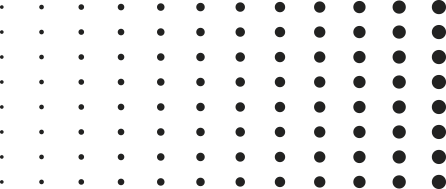 Automne 2022
LIVRET DE FORMATIONS ENCADREMENT SPORTIF
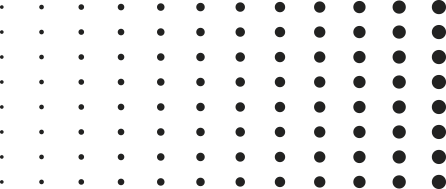 Ce livret est un outil complémentaire au site internet de l’Organisme de Formation de l’Athlétisme. L’enjeu du document est de faciliter l’engagement des bénévoles dans les formations en rendant plus lisible l’offre de proximité.
Le nouveau dispositif de formation basé sur la modularisation est très riche, il permet également une plus grande liberté dans l’engagement, cette diversité est parfois synonyme de complexité pour les candidats. Les objectifs du livret : 
Compiler et valoriser l’offre de formation territoriale (calendrier régional par filière).
Détailler les modules de formations organisés sur le territoire normand (date, lieu, coût).
Donner plus de lisibilité aux candidats en regroupant l’offre de modules par diplôme.
Notre ambition est de développer une offre de formation riche et variée qui encourage les candidats à se former, tout en répondant aux besoins des clubs et à une vision fédérale de ce que sera l’athlétisme de demain.
LIVRET DE FORMATIONS ENCADREMENT SPORTIF
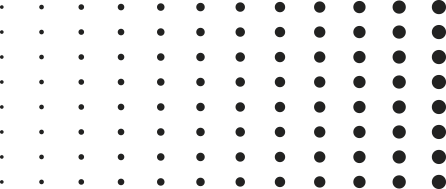 La Fédération Française d’Athlétisme a mis en place depuis 2019 une nouvelle formule de formation non plus basée uniquement sur l’obtention du diplôme mais plus sur une acquisition de compétences, enseignées à travers des modules. Cette réforme a pour incidence de pouvoir étaler sa formation dans le temps, de choisir les modules spécifiques à son besoin de formation. Chaque candidat pourra également via inscription sur la plateforme de l’OFA (organisme de formation de la FFA) suivre n’importe quelle formation partout sur le territoire national.
 
L’obtention d’un diplôme, comme par le passé sera assujettie au suivi d’un certain nombre de modules spécifiques au diplôme visé. Ce diplôme comme par le passé ne pourra être obtenu qu’après un examen et une visite de terrain.
Toutes les informations relatives aux différents diplômes sont accessibles sur le site de l’OFA :
https://www.athle.fr/asp.net/main.html/html.aspx?htmlid=5718 - sportif
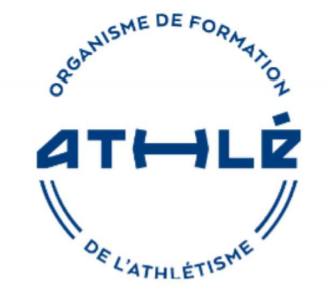 La formation encadrement sportif
Pourquoi ?
Labellisation de votre structure
Valorisation de vos compétences
Optimisation du déroulé de vos séances d’entrainement

La ligue prend en charge :
-    Les frais de restauration et d’hébergement des formations en Normandie (organisation ligue),
25% des frais pédagogiques de formations en Normandie (diplôme obtenu),
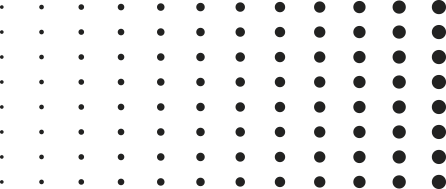 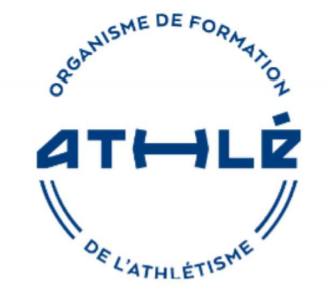 La formation encadrement sportif
2 principes :
Formation modulaire 
Formation diplômante :
Assistant (niveau 1)
Initiateur ou animateur (niveau 2)
Entraineur ou éducateur (niveau 3)
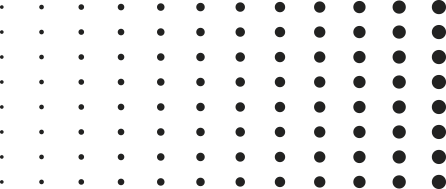 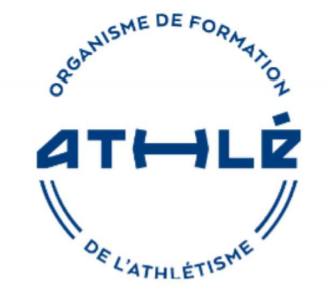 La formation encadrement sportif
IMPORTANT : Même si le système est modulaire, il est important de rappeler que l’intérêt des candidats et/ou des clubs est de participer à tous les modules dans un laps de temps assez court, afin d’avoir abordé rapidement l’ensemble des compétences pour mieux entrainer et mieux accueillir les licenciés dans nos structures.
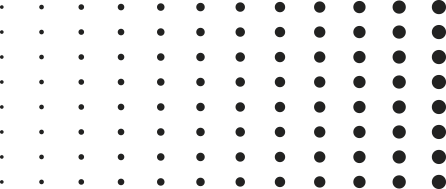 Les formations encadrement sportif
Automne 2022
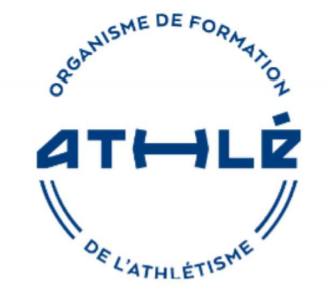 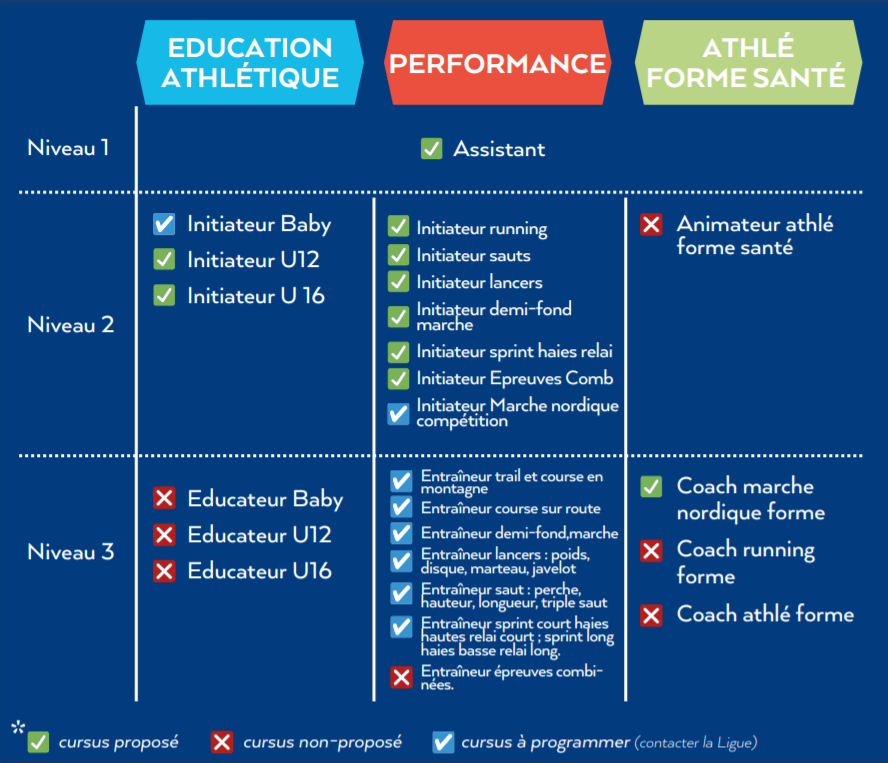 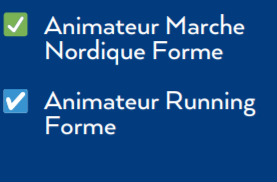 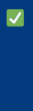 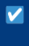 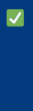 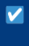 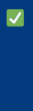 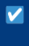 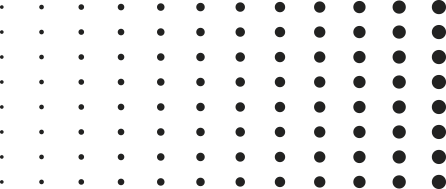 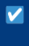 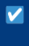 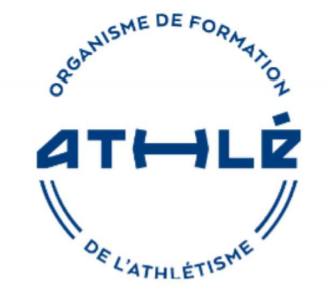 La formation encadrement sportif
Saison automnale 2022
Prérequis obligatoires :
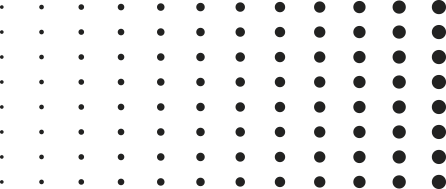 Assistant
1
Assistant (niveau 1)
Educ. athlé – Performance – Forme/Santé
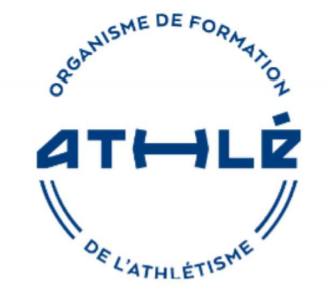 Comment devenir entraineur assistant :
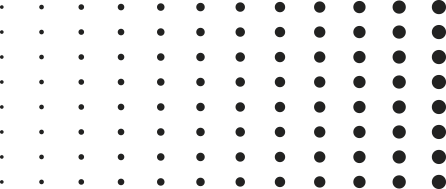 Livret formations encadrement sportif
Automne 2022
24/08/2022
Initiateur ou animateur

ÉDUCATION ATHLÉTIQUE
PERFORMANCE
FORME-SANTÉ
2
Initiateur (niveau 2)
Educ. Athlé - U12
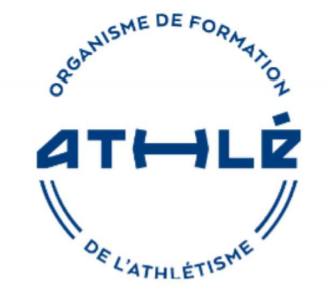 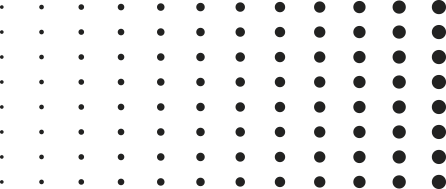 Prérequis module 01 et 02 obligatoires !
Livret formations encadrement sportif
Automne 2022
24/08/2022
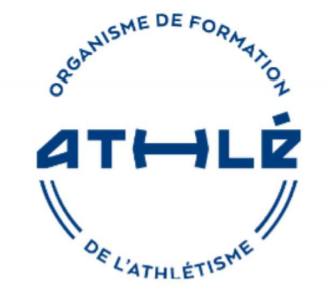 Initiateur (niveau 2)
Educ. Athlé - U16
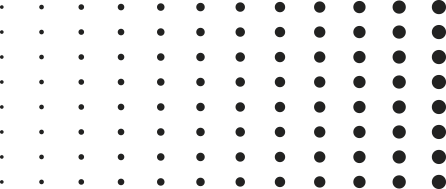 Prérequis module 01 et 02 obligatoires !
Livret formations encadrement sportif
Automne 2022
24/08/2022
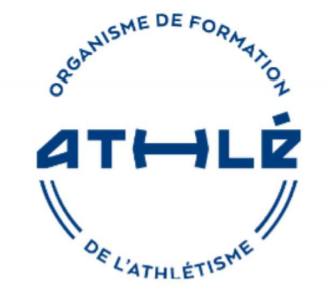 Initiateur (niveau 2)
Performance - Sauts
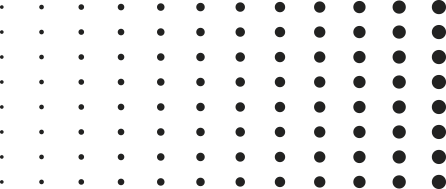 Prérequis module 01 et 02 obligatoires !
Livret formations encadrement sportif
Automne 2022
24/08/2022
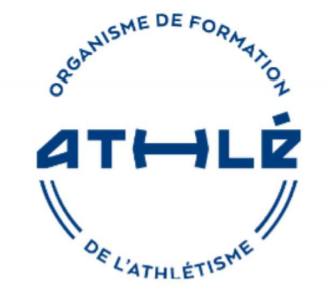 Initiateur (niveau 2)
Performance – Sprint/Haies
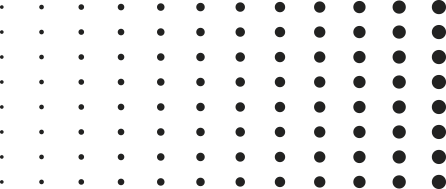 Prérequis module 01 et 02 obligatoires !
Livret formations encadrement sportif
Automne 2022
24/08/2022
Initiateur (niveau 2)
Performance - Demi-fond / Marche athlétique
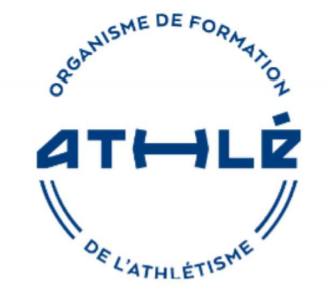 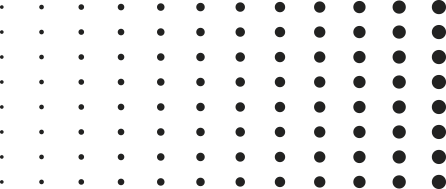 Prérequis module 01 et 02 obligatoires !
Livret formations encadrement sportif
Automne 2022
24/08/2022
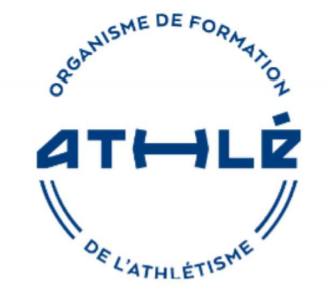 Initiateur (niveau 2)
Performance Running
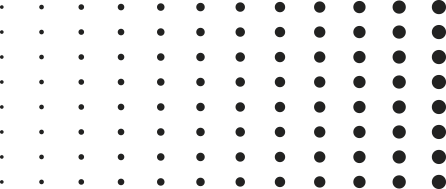 Prérequis module 01 et 02 obligatoires !
Livret formations encadrement sportif
Automne 2022
24/08/2022
Animateur (niveau 2)
Running Forme
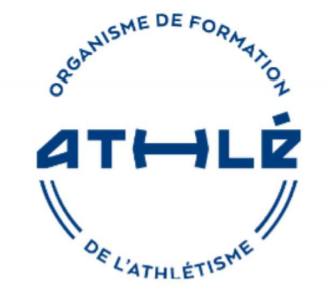 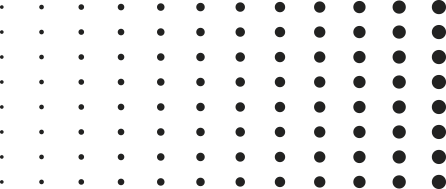 Prérequis module 01 et 02 obligatoires !
Livret formations encadrement sportif
Automne 2022
24/08/2022
Animateur (niveau 2)
Marche nordique Forme
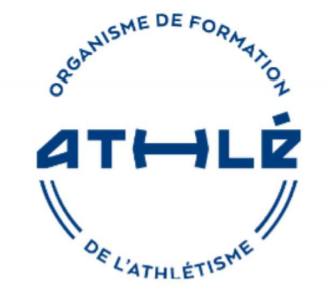 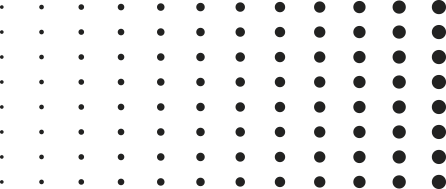 Prérequis module 01 et 02 obligatoires !
Livret formations encadrement sportif
Automne 2022
24/08/2022
Modalités d’inscription
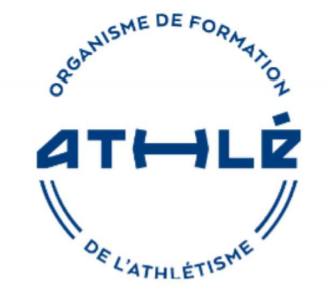 Modalités d’inscription aux
Formations en Normandie
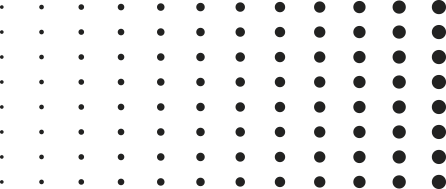 S'inscrire à une formation par étapes :
Etape 1 : Rechercher une formation

Etape 2 : M'inscrire en ligne

Etape 3 : M'inscrire sur la plateforme formation
https://www.formation-athle.fr/bienvenue

Etape 4 : Suivre mon inscription / Accès à mon espace personnel
24/08/2022
Titre du chapitre violette
Examens
Validation
du diplôme
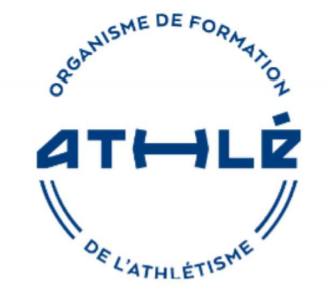 Examens
à l’issu des formations
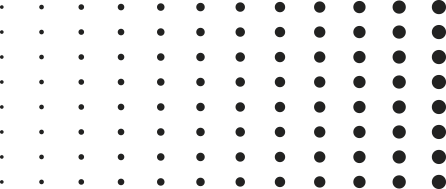 Hiver 2021
Livret de formations dirigeants
LIVRET DE FORMATIONS ENCADREMENT SPORTIF
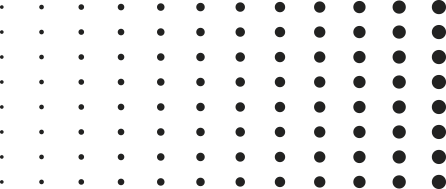 Contacts :

CTS en charge des formations encadrement sportif
Pascal Machat – 06.11.78.25.85
pascalmachat@aol.com 



Salariée administrative
Valérie Lancestre – 02.32.72.65.74
normandie.athle@orange.fr